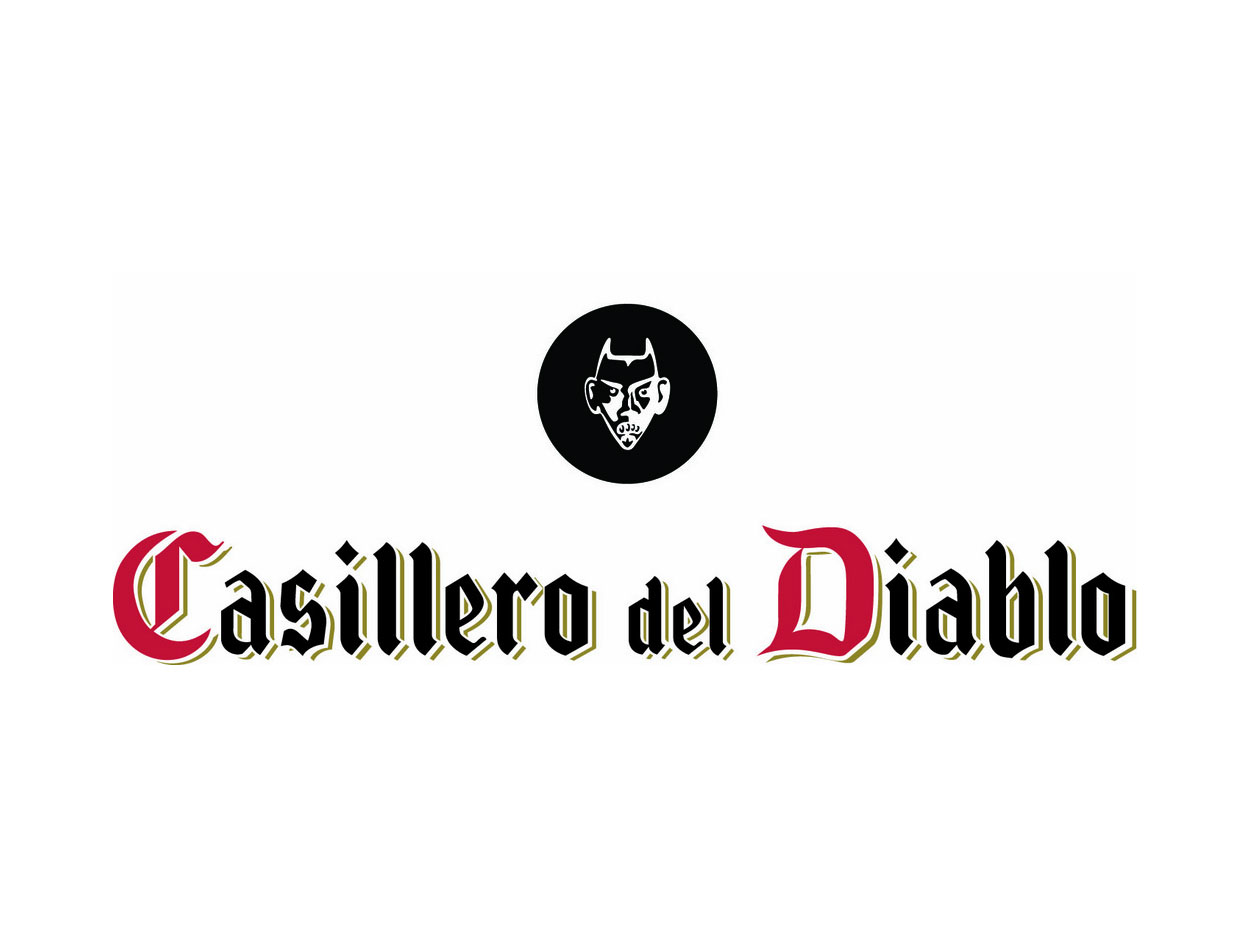 Casillero del Diablo & Sky Movies – the perfect pairing
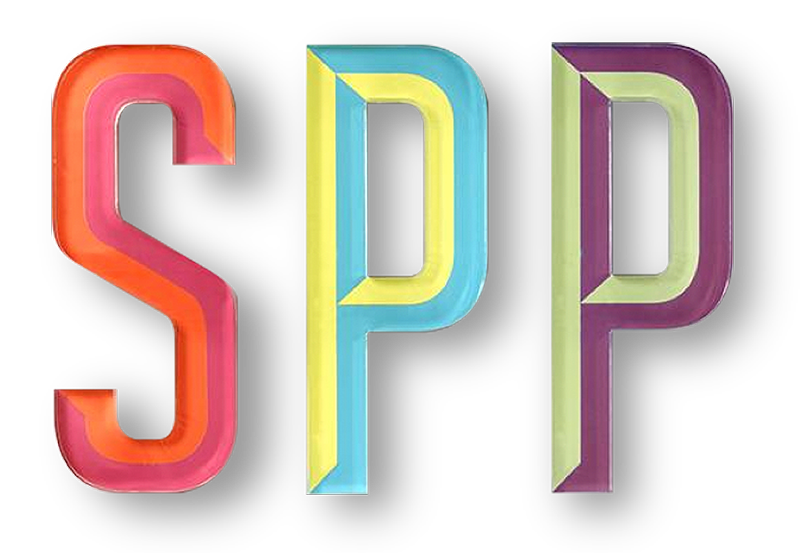 Challenge
Casillero del Diablo needed to differentiate themselves and cut through at point of sale
This needed to be done at scale on an ongoing basis in a quality environment 
Solution
A partnership with Sky delivered a massive sponsorship deal across 17 movie channels.
Off air activation used the Sky Movies logo IP on pack and in store as part of a competition within Tesco
Results
Brand awareness up from 56% to 65%
Point of sale engagement generated more than 58,000 competition entries
[Speaker Notes: Challenge:
Concha y Toro is Chile’s number 1 wine producer. Casillero del Diablo, their ‘hero’ label in the UK, gets its name from an ancient legend that claims the wine’s cellar is protected by the devil himself.

After three years of distribution-fuelled growth, 2015 heralded the need to drive sales through increased consumer penetration and frequency of purchase. However, the category’s value was plateauing, with drinkers choosing wine on fewer occasions and consumption amongst under 50s in decline. In addition, research unearthed a lack of consumer confidence around wine selection with people generally opting for familiar brands.

So the challenge for Casillero del Diablo was how to differentiate the brand in consumers’ minds and cut through at point of sale. What’s more, they needed to do this at scale, week in week out and in an environment that did justice to the brand’s legendary heritage. Their key objectives were to:

Raise awareness amongst wine drinkers
Create engagement opportunities at point of purchase, especially with younger wine drinkers
Drive engagement with retail customers to generate off-shelf promotional opportunities
Drive sales and penetration

Solution:
Pretty Green (CYT’s creative agency) recommended an association with movies, creating the ‘perfect pairing’ of having a glass of wine with a film at home. With the right partnership, they would be able to give drinkers a reason to choose wine on more occasions and make a compelling case for their choice to be Casillero del Diablo.

SPP Media found the perfect partner in Sky Movies, who could deliver a robust media collaboration with film at scale and also provide off-screen assets that could be leveraged and activated in-store.

SPP Media worked collaboratively with Sky Media to structure a massive sponsorship deal across 17 movie channels, investing the client’s entire above the line budget in the year-long campaign. The partnership consisted of sponsorship idents around more than 40,000 broadcasts on linear TV as well as sponsorship idents across Sky’s on-demand services.    

There was also extensive off air activation with rights to use the Sky Movies logo IP. This included a national promotion on millions of wine bottles in every major retailer with a bespoke Sky Movies subscription competition which attracted over 25,000 entrants. There was also a Movies 24 promotion in Tesco offering shoppers the chance to win a trip to Antigua.

The partnership became the backbone of Casillero’s marketing plan but also enabled them to support promotions at key time such as Valentine’s Day and Halloween.

Results:
As there was no other marketing activity and no major shifts in pricing strategy, the results can be fully attributable to the partnership.

In February 2016, Casillero became 6th in the top ten wine brands, up from 12th in 2014
Casillero brand awareness is up 16% - from 56% to 65%
Casillero’s value sales up 18% to December 2015 vs a flat market for wine
Casillero’s penetration is up 23% - 5 times  the average growth for total market
In addition, some key brand metrics were improved such as:

+7% for ‘every day drinking’ occasions
Purchase consideration up 23%
Awareness of sponsorship +77%
Cut through strongest for 18 to 35 year olds
Sponsorship is forging the link between Casillero and film
Consumer engagement at point of sale has generated more than 58,000 competition entries with a 1.09% redemption rate and 70% of entrants under the age of 55.

The campaign won Silver for Best Sponsorship Activation and Bronze in the Alcoholic Beverage category at the Institute of Promotional Marketing Awards.

Anecdotal responses from retailers are extremely positive, strengthening relationships and creating future opportunities in store.
For the full case study and to view the ad campaigns visit: https://www.thinkbox.tv/Case-studies/Casillero-del-Diablo]